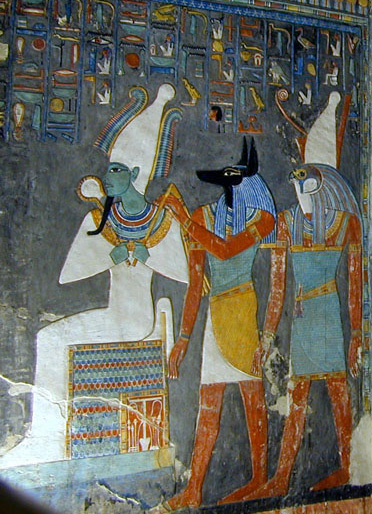 Религия древних египтян
Древний мир 
5 класс
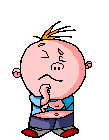 Повторение пройденного
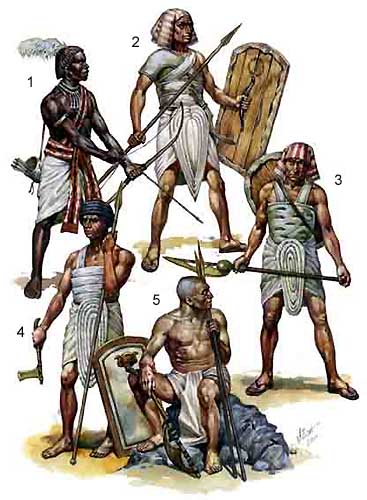 Каким оружием пользовались египетские воины?
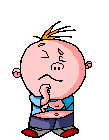 Повторение пройденного
Каковы были результаты походов  для фараона, командиров и рядовых воинов?
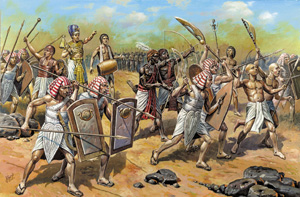 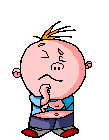 Повторение пройденного
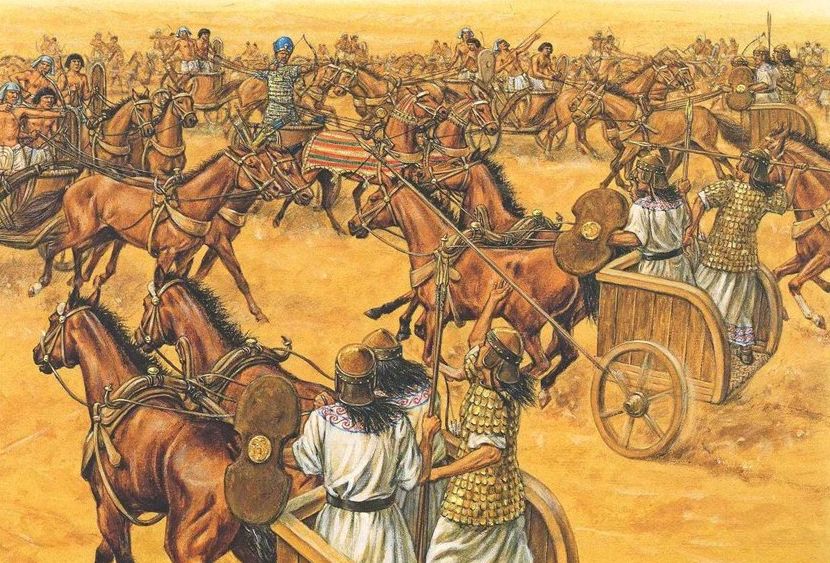 Как были устроены колесницы и какое преимущество давало их применение  в сражении?
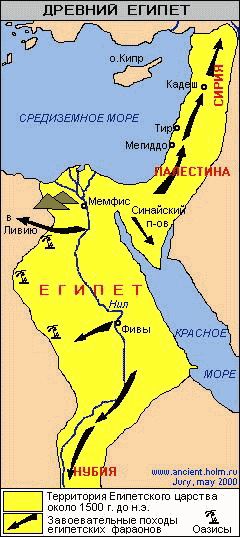 Повторение пройденного
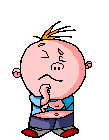 Найдите на карте и определите местоположение   завоёванных фараонами  стран.
План урока.
1.Поклонение священным животным и         растениям.
2. Боги и жрецы.
3. Что рассказывали египтяне о своих богах.
4.Миф об Осирисе и Исиде.
5.Мифы о царстве мёртвых и суде Осириса.
Поклонение священным животным и растениям.
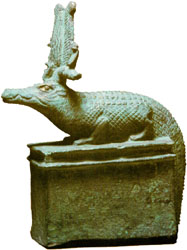 Религиозные верования зародились у египтян в
 первобытные времена. Жизнь тогда зависела от удачной охоты и собирательства, вот почему египтяне поклонялись зверям и наделяли сверхъестественными силами растения. Эти верования сохранялись на протяжении всей истории Древнего Египта.
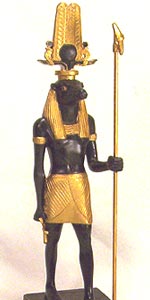 СЕБЕК – БОГ ВОДЫ
Поклонение священным животным и растениям.
Наряду с ними у египтян возникла вера в могущественных богов, которых часто изображали с туловищем  человека и головой зверя, птицы или змеи. 
Древнеегипетская статуэтка бога по имени Тот имеет голову птицы ибиса, на голове полосаты платок. Египтяне почитали Тота как бога мудрости, справедливого суда, изобретателя письма.
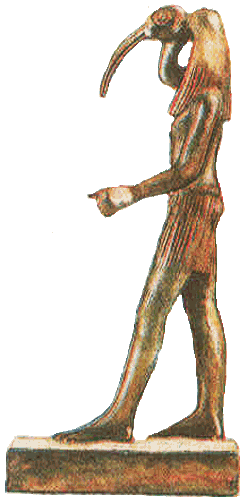 Боги и жрецы.
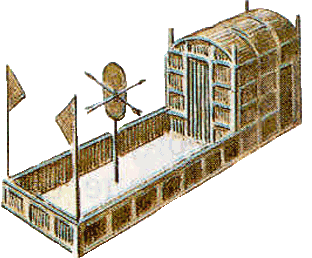 Египтяне считали, что жилища нужны не только людям, но и богам. В глубокой древности храмы – «жилища богов» строились из тростника и глины. Эти храмы не сохранились.
Рассмотрите рисунок. Так мог выглядеть один из древнейших храмов – храм богини войны и охоты Нейт. Во дворике перед храмом изображён знак этой богини – щит с двумя перекрещенными стрелами.
Боги и жрецы
http://zhurnal.lil
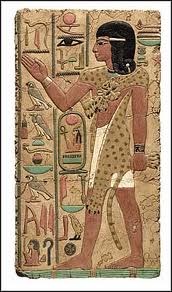 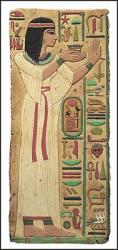 При храмах находились жрецы – СЛУЖИТЕЛИ БОГОВ. Считалось, что именно жрец лучше всех умеет разговаривать с богом. Фараоны дарили храмам  плодородные земли, скот, рабов, золото и серебро. Подарки делались богам, но распоряжались ими жрецы.
Посмотрите фрагмент фильма «Фараон» и ответьте на вопросы
Что рассказывали египтяне о своих богах
Самым главным богом египтяне считали Солнце. Бога Солнца называли Ра, Амон, или Амон-Ра. Каждое утро он появляется на востоке. Пока длится день, он медленно плывёт по небу. Но вот день клонится к вечеру, потому что лодка Амон-Ра спускается с небес. На западном краю неба она вплывает в ворота подземного царства.
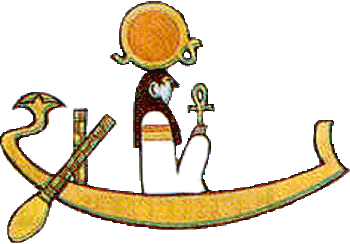 Бог Солнца  -Амон-Ра
Что рассказывали египтяне о своих богах
Здесь бог света вступает в смертный бой с богом тьмы, свирепым змеем, имя которого Апоп. Сражение продолжается всю ночь. Когда повержен змей, снова блистает корона солнечного бога, возвращая наступление нового дня.
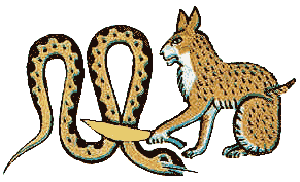 Бог Амон-Ра в облике кота вступает в схватку с богом тьмы Апопом
Что рассказывали египтяне о своих богах
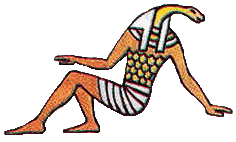 Люди живут на земле, а над ними раскинулся огромный шатёр неба. Египтяне изображали бога земли по имени Геб в виде человека с головой змеи, как самого «земляного» животного. 
Богиню неба Нут представляли огромной коровой; её тёмное тело усеяно звёздами.
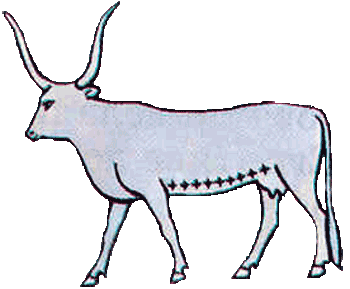 Что рассказывали египтяне о своих богах
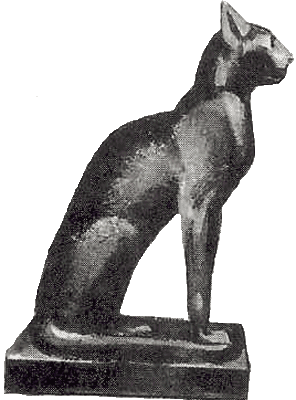 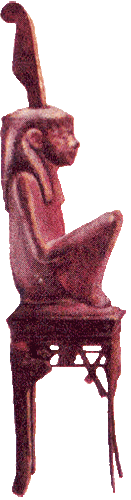 Богиня Бастет – гибкая чёрная кошка – покровительница женщин и их красоты.
Богиня правды Маат
Что рассказывали египтяне о своих богах
Египтяне верили, что ритуальный бег быка-Апис оплодотворяет поля. Корова, родившая Аписа, тоже почиталась и содержалась в особом здании. При одном из храмов содержали чёрного быка с белой отметиной на лбу. Вся страна погружалась в печаль, когда этот бык умирал. Жрецы тогда подыскивали нового Аписа.
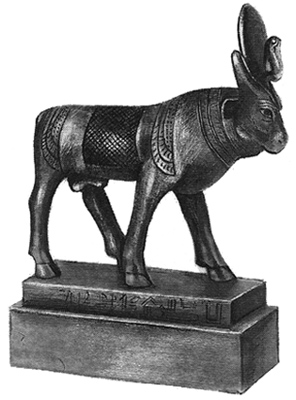 Апис.
Миф об Осирисе и Исиде
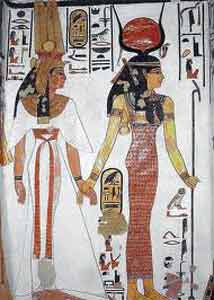 Осирис - бог жизненных сил природы и плодородия
Исида -  богиня плодородия, воды и ветра, покровительница мореплавания. Дочь Геба и Нут,  жена Осириса.
Сет – бог пустыни и песчаных бурь и землетрясений.
Гор – покровитель земных фараонов.
Суд Осириса
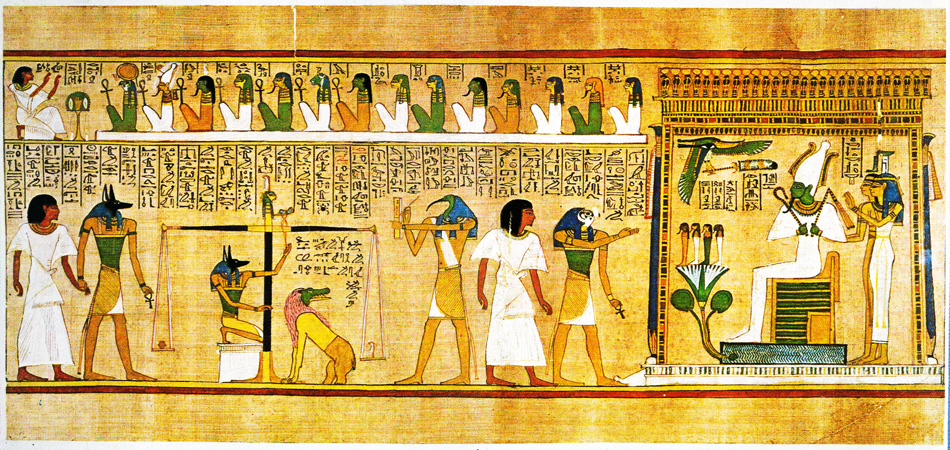 Сохранение тела умершего
Работа с диском «Древний мир»  и ответы на вопросы.
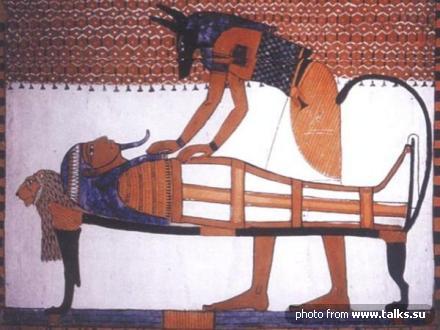 Му́мия — сохранённое бальзамированием
 тело.
Саркофаг - гроб, в который помещали мумию.
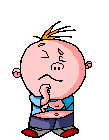 Закрепление изученного материала
Как называется жилище богов?
   Кто такие жрецы?
   За счет чего богатели храмы?
   Главный бог Египта…
   Бог жизненных сил природы и плодородия…
   Богиня истины, порядка и справедливости…
   Бог хаоса и беспорядка, повелитель пустынь…
   Богиня - покровительница женщин и их красоты.
храм
служители бога
за счет подарков фараонов
Ра
Осирис
Маат
Сет
Бастет
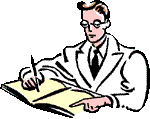 Домашнее задание
§ 9, вопросы и задания с. 53, рисунок по теме урока
Источники и интернет-ресурсы
История Древнего мира: учеб. для 5 кл. общеобразоват. учреждений / А.А. Вигасин, Г.И. Годер, И.С. Свенцицкая.-М.: Просвещение.
Годер. Г.И. Методическое пособие по истории Древнего мира: 5 кл. – М.: Просвещение, 2003
Видеохрестоматия «Ожившая история» – ООО «Мир знаний» 2011
1С: Школа. История Древнего мира, 5 кл. Авторы И.Е. Уколова, И.Л. Друбачевская, Ю.В. Кушнерёва и др. – ООО «1С-Паблишинг», 2012
http://commons.wikimedia.org/wiki/File:La_Tombe_de_Horemheb_cropped.jpg?uselang=ru
http://www.genstab.ru/voin/egypt_1.htm
http://www.ageofbattles.ru/?news=56
http://www.trinitas.ru/rus/doc/0211/008a/02111080.htm
http://istoriya-ru.ucoz.ru/news/pokhody_tutmosa_iii_v_aziju/2011-01-31-132
http://mithology.ru/Sebek.html
http://www.husain-off.ru/hg7n/hg7-a1-14.html
http://www.sunhome.ru/journal/16235
http://zhurnal.lib.ru/r/rudenko_e_a/jrez.shtml
http://mifolog.ru/mythology/item/f00/s00/e0000415/index.shtml
http://objective-news.ru/2010-01-15-21-30-25/osiris-i-isida-mudrost-tota.html
http://new.bestiary.us/images/ammut2
http://www.talks.su/news/Telekanal_Channel_4_ishhet_neizlechimo_bolnyx_dobrovolczev_dlya_mumifikaczii/